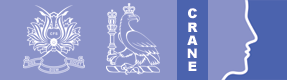 CRANE Database - Video Demonstration
Recording syndromes and additional diagnoses

February 2022
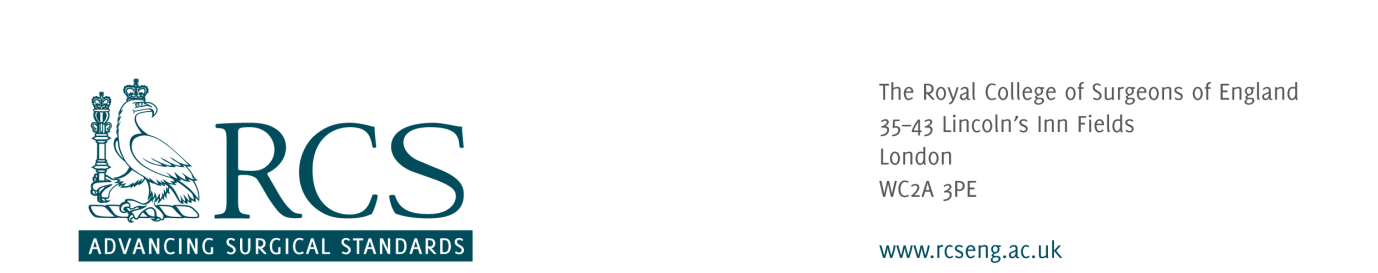 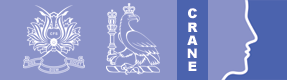 Resources & Guides
    
    Accessing the CRANE Database:
https://www.crane-database.org.uk/resources/guide-quick-reference-for-accessing-the-crane-database/ 

Managing patient records: 
https://www.crane-database.org.uk/resources/guide-quick-reference-for-managing-patient-records/ 

Guide for updating syndromes and additional diagnoses in the CRANE database:
https://www.crane-database.org.uk/resources/guide-syndromes-and-additional-diagnoses/
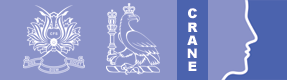 Thank you

If you need further support please get in touch
Email – crane@rcseng.ac.uk
Tel – 020 7869 6139